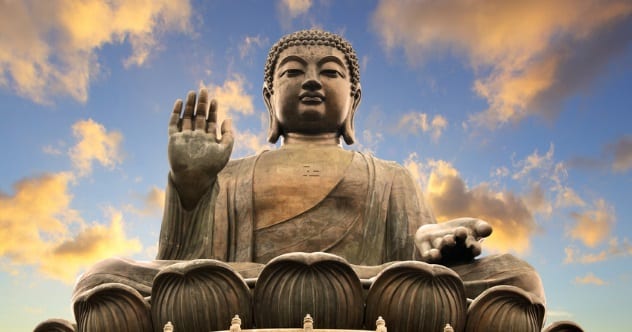 Contemporary Buddhist Themed Poetry
Jim Garrido
[Speaker Notes: This presentation consists of 5 examples of poetry & prose poetry that reflect a Buddhist sensibility and perceptual outlook. The first 2 authors chosen were not themselves professed Buddhist practitioners though both were quite familiar with Buddhist thought.  I chose these materials with the idea that ultimate truth is ultimate truth no matter the particular historical and cultural contexts in which it arises. Or as the Muslim’s say “There is no god but god” if you find the word God a useful container to express the ultimate reality. I do realize that I am asserting that Buddhist frameworks for expressing ultimate truth may be in conflict with other religions assertions of ultimate truth. I freely admit to my prejudice in this matter.]
“Bird of Paradise” by R.D. Laing
Garden. Cat at bird. Shoo off nasty cat, and catch bird. How elusive she is, and I am turning into a cat myself. Stop. Cat is a cat is a bird is a nonbird of ineffably frail space suddenly spreading in parabolic grace of authority. How foolish to worry, to try to save her, or grasp her. Let be. Cat and bird. Begriff. The truth I am trying to grasp is the grasp that is trying to grasp it. 
	I have seen the bird of paradise, she has spread herself before me, and I shall never be the same again. 
	There is nothing to be afraid of. Nothing. 
	Exactly. 
	The life I am trying to grasp is the me that is trying to grasp it.
There is really nothing more to say when we come back to that beginning of all beginnings that is nothing at all. Only when you begin to lose that Alpha or Omega do you want to start to talk and to write, and then there is no end to it, word, words, words. At best and most they are perhaps in memoriam, evocations, conjurations, incantations, emanations, shimmering, iridescent flares in the sky of darkness, a just still feasible tact, indiscretions, perhaps forgivable…
	City lights at night, from the air, receding, like these words, atoms each containing its own world and every other world. Each a fuse to set you off…
	If I could turn you on, if I could drive you out of your wretched mind, if I could tell you I would let you know.
[Speaker Notes: The first example is written by the Scottish Psychiatrist and author R.D. Laing. This is the last section of a much longer prose poem by the same name.  Below is my take on the meaning of this work.

Garden. Cat at bird. Shoo off nasty cat, and catch bird. How elusive she is, and I am turning into a cat myself. Stop.

A cat is trying to catch a bird. He shoos away the cat and then tries to catch the bird himself to in order to save it. Realizing that by trying to catch the bird he is himself acting like the cat. The role of cat, bird and himself begin to get confused in his perception. 

Cat is a cat is a bird is a nonbird of ineffably frail space suddenly spreading in parabolic grace of authority. 

The speaker now moves beyond normal conceptual frameworks Cat, bird, person. Chaser and the chased. This allows him to see the interconnected oneness of all phenomenon and experience. The space is “ineffable” and “frail” because the egoic mind always wants to segregate and manage experience for its own purposes. The mind always wants to move from the absolute to the relative so it is difficult to hold this non-conceptual space. 
“Parabolic” in the sense of both a parable (instructive story) and parabola, geometrical curved lines emanating from a center out in all directions that eventually include EVERY thing. Like a pebble dropped into a pond eventually reaches the edges of the pond. This wider more inclusive perception creates wisdom, like a parable. “Grace” and “Authority” because it is given by “what is” as it is, without an adulterating individual egoic influence. 

How foolish to worry, to try to save her, or grasp her. Let be. Cat and bird. Begriff. 

Hopes of changing the world, saving some part of it or to even try to understand “grasp” the bird and world are impossible from a relative truth viewpoint. Gods answer to Job: “Where were you when I laid the cornerstone of the universe…speak if you have knowledge?” Cat and Bird are only concepts *(Begriff is German for “Concept”) of a discriminating relative viewpoint mind. 

The truth I am trying to grasp is the grasp that is trying to grasp it. 

The first of 2 what I call Mobius Strip sentences. The life force itself compels us to understand or “grasp” and manage the world we live in order to manage our place in it for survival and procreation purposes. The truth of life is being sought by virtue of a dynamic of life itself. Spinoza’s Conatus (life force) is realized by seeing this effort of mind at work. 
	

 I have seen the bird of paradise, she has spread herself before me, and I shall never be the same again. 

Once you have seen/experienced the “Absolute truth” view you can no longer live  solely in the “Relative truth” view. 

There is nothing to be afraid of. Nothing. 
	Exactly. 

Once you have seen past your own egoic desires for immortality and realize nothing is permanent and separate, what is there to fear? The truth of your own impermanence is fully realized. Fear is only an emotional signaling to keep you around for a while. “But you are the music while the music lasts” T.S Elliot.

The life I am trying to grasp is the me that is trying to grasp it. 

The second of the mobius strip sentences. That which is sought is in actuality, that which is doing the seeking. Life itself seeks to know itself along with its place in the world. 

There is really nothing more to say when we come back to that beginning of all beginnings that is nothing at all. 

Once you experience “what is” as a lived experience through your own life forces’ awareness, what is there to “say” about that which knows and creates saying? Song Lyric: “Can you answer? Yes I can but what would be the answer to the answer man?” By Robert Hunter, Lyricist on the Greatful Dead song St. Steven. 

Only when you begin to lose that Alpha or Omega 

In other words, you lose the “Absolute truth” view and fall into the “Relative truth” view do you begin to compartmentalize, conceptualize and assign meanings to what is actually one interconnected, ever changing stream of phenomenon.  

do you want to start to talk and to write, and then there is no end to it, word, words, words. At best and most they are perhaps in memoriam, evocations, conjurations, incantations, emanations, shimmering, iridescent flares in the sky of darkness, a just still feasible tact, indiscretions, perhaps forgivable…

Words are dead representations of once lived experience. This is why words are used “in Memoriam” of experience. To “evoke” or “conjure” are like fingers pointing at the moon. Emanations and flares are words in the blank void space of awareness. Words will never be the thing described but an at least forgivable attempt to communicate ineffability. 

City lights at night, from the air, receding, like these words, atoms each containing its own world and every other world. Each a fuse to set you off…

In the Dharma of phenomenon all occurrences are interconnected to all others. All phenomenon share the same basic attributes of inseparability and impermanence. So, you can be “set off” by ANY phenomenon or description thereof at all. It does not need to be anything in particular. In actual practice people do wake up triggered by the occurrence of the most mundane of circumstances. Personal histories and Zen stories are full of these anecdotes. 

If I could turn you on, if I could drive you out of your wretched mind, if I could tell you I would let you know. 

The author is expressing his frustration with the fact that so many seek to know the world through the mind that thinks and speaks in words and symbols. When in fact this very function must be first understood and then transcended in order to “Experience” Absolute Truth. We must be driven out of that relative truth frame of mind in order to see. But you cannot be “Told” the truth ultimately.]
“Little Gidding” by T.S.Elliot
Not known, because not looked for But heard, half-heard, in the stillnessBetween two waves of the sea.Quick now, here, now, always-- A condition of complete simplicity(Costing not less than everything)And all shall be well andAll manner of thing shall be wellWhen the tongues of flames are in-folded Into the crowned knot of fire And the fire and the rose are one.
With the drawing of this Love and the voice of this Calling 
We shall not cease from explorationAnd the end of all our exploring Will be to arrive where we started And know the place for the first time. Through the unknown, unremembered gate When the last of earth left to discover Is that which was the beginning; At the source of the longest river The voice of the hidden waterfallAnd the children in the apple-tree
[Speaker Notes: “Little Giddding” by the poet T.S Elliot. “Gidding” is the name of a small 17th century chapel at an Anglican Monastery of the same name where traditionally people went to sit in silent prayer/meditation. Little Gidding was the last section of a much longer poem by Elliot called the “Four Quartets”. Below is my take on the meaning of this work.

With the drawing of this Love and the voice of this Calling 

We shall not cease from explorationAnd the end of all our exploring Will be to arrive where we started And know the place for the first time. 

“Before one studies Zen, mountains are mountains and waters are waters; after a first glimpse into the truth of Zen, mountains are no longer mountains and waters are no longer waters; after enlightenment, mountains are once again mountains and waters once again waters.” Zen Master Dōgen. 

We all start out in a “relative truth view”. We then have a satori or kensho experience and realize all is interconnected and impermanent and empty of intrinsic separate existence. This is the Absolute Truth View. After maturing of this view takes place we can operate in this world with a “Middle Way” outlook. We can respond to the world in a relative truth way all the time knowing the truth of how phenomenon actually exists. 

From Edward Albee’s” Zoo Story” “Sometimes you have to go a long way around to come back a short distance the right way”.

Ten Bulls centering, then back to the market place!

 Manjushri putting down his bundle of sticks and then picking them up again to head into town.

Through the unknown, unremembered gate

You cannot grasp the unknown with predetermined concepts. “No man ever steps in the same river twice, for it's not the same river and he's not the same man - Heraclitus. All is fresh experience because nothing is permanent. 

A condition of complete simplicity(Costing not less than everything)

But to see this truth first you must give up on all your egoic strivings, all preordained mental structures. All hopes of safety or redemption, all desire for a world to be other than what it is must cease. Leave EVERYTHING you know behind, and the truth will be laid bare.

Jiddu Krishnamurti:  "Addiction to knowledge is like any other addiction; it offers an escape from the fear of emptiness, of loneliness, of frustration, the fear of being nothing. The light of knowledge is a delicate covering under which lies a darkness that the mind cannot penetrate. The mind is frightened of this unknown, and so it escapes into knowledge, into theories, hopes, imagination; and this very knowledge is a hindrance to the understanding of the unknown. To put aside knowledge is to invite fear, and to deny the mind, which is the only instrument of perception one has, is to be vulnerable to sorrow, to joy. But it is not easy to put aside knowledge. To be ignorant is not to be free of knowledge. Ignorance is the lack of self-awareness; and knowledge is ignorance when there is no understanding of the ways of the self. Understanding of the self is freedom from knowledge.“

And all shall be well andAll manner of thing shall be well

When there is no more striving how can there be dissatisfaction in the mind? All is well as it is. 
When the tongues of flames are in-folded Into the crowned knot of fire And the fire and the rose are one.

Once we allow the clarifying fire of wisdom to free us of our selfish unrealistic desires, emptiness and beauty become one. 

Manjushri is typically pictured holding a flaming sword that cuts through illusion and illuminates the true nature of phenomenon. 

Twas grace that taught my heart to fear, And grace my fears reliev'd]
A Poetry Rose Up Today by Jim Garrido

The sleeping dog sighs his warm breath into the morning air
And the still warm coffee mug comforts my fingers.
Then, the one I’ed poettier appeared with his sword and his sack.
Thief! I have no shiny-rhymey object for you today, 
Only the warmth of my heart that rises up and out my eyes like the white dog’s breath in this cool morning air.
[Speaker Notes: This is an original poem (if I may be so bold as to assert such) by me. 

A Poetry Rose Up Today

This poem is a statement against “reification” of phenomenon and a statement about transience. Further how to enjoy transience without striving for permanence and objectification. 
Notice I did not say a “Poem” rose up today but a poetry. I wanted to give the title the flavor of something transient. The font was also chosen because it look like smoke curls which are transient, subtle and ethereal like all phenomenon. 

The sleeping dog sighs his warm breath into the morning air
And the still warm coffee mug comforts my fingers

Here I am simply enjoying the ineffable and impermanent joys of air moving and heat energy

Then, the one I’ed poettier appeared with his sword and his sack

Notice the misspell “I’ed” as in suggesting narcissism and at the same time evocative of a one eyed pirate so common in literature. The word “Poettier” is a made up term meant to evoke that of a fixed idea of a poet and profiteer/Buccaneer character. One who steals objects for personal gain. I mention sword and sack to both further this pirate image and indicate one who cuts off experience and segregates this slice of experience into a reified bounty to be stolen away and kept separate in a sack, removed from what is naturally transient. Once segregated it no longer is the experience it once was. Only a dead representation of a once live experience. It is a common idea that all artists are thieves and murderers of experience. The old “art or artifice” argument. Poet Andrei Codrescu “Exquisite corpse”. 

Thief, I have no shiny-rhymey object for you today 

The poettier thief wishes to have a recognizable object to steal away and possess permanently. To an ignorant materialist, a poem is something that is supposed to rhyme and be full of recognizable pretty “objects” like flowers and women. But that is not what is occurring today. Only a transient feeling of warm air that you cannot segregate, contain or keep. 

Only the warmth of my heart that rises up and out my eyes like the white dog’s breath in this cool morning air. 

What is being enjoyed here is a “perspective of the wise heart” towards a transient reality that though, immaterial and impermanent, is still full of the beauty and truth that can only be experienced in the now of occurrence.]
The Cat On My Window Sill by Jim Garrido

I announce to my living room, It is raining outside	
It is mudding outside
What is this offensive “It”?
Cat turns and hisses 
“it” is the ising…only
Wiskers brush the window seen as cat turns back around
Now, my eye has nooo opinion about all this…is
[Speaker Notes: The Cat On My Window Sill

This poem is about the difference in taking the world personally as opposed to seeing the world as a non-personal transient and interconnected process. 

“I” announce to the living room, 

“I”, as in my ego, pronounces its dissatisfaction to a room full of inert objects. How ridiculous and ineffectual!

It is raining outside	
It is mudding outside

I said “mudding” to evoke a verb or process rather than an objective reality. Which is the way I should be seeing it but not yet able to do so. 
 
What is this offensive “it”?

“it” of course is not only the weather, we come to find out, but the world in totality. 
 
Cat turns and hisses 
“It” is the ising…only

“It” and “ising” when spoken sound like a bit like a cat hiss. The word “only” sounds a bit like a howl. All noises cats make when they are displeased. The cat is attempting to point out that this separate reified “It” I believe has offended me is actually none other than one big interconnected process that should not be taken personally. 
 
Wiskers brush the window seen as cat turns back around

I used the cats whiskers as a devise to show that true aware perception does not change or act upon what is happening. It does not adulterate experience. Whiskers perceive without effecting. And I used the phrase “window seen” instead of window pane to create a more inclusive and broader perspective of the world in totality beyond simply the window pane that the wiskers touch. 
 
Now, my eye has nooo opinion about all this “Is”

Here I have switched from using the “I” egoic perspective stated earlier to the more unadulterated and immediate physical “Eye” to see the world. A vision without “Opinion”. Notice I have also switched from complaining about a separate reified “It” to the more dynamic and immediate term “Is”.]
[Speaker Notes: This one is a bit of a performance piece/guided meditation. In “slide show” view Click forward till all graphics are present. Then click backwards while reciting the following lines. 

< no coloring inside the box
< no coloring outside the box
< no coloring
< no box!

You will then be left with the “Blank space of awareness” beyond all priori conceptual frame works. A space where the entirety of the phenomenal word appears yet this space itself is without conception or content. Stay with this experience for a while. Each time the mind begins to talk or discriminate bring your focus back to the blank screen. 

Namaste’]